Using Local Improvement Charges (LIC) to Finance Residential Energy Efficiency Retrofits
Vanessa Cipriani
Project Coordinator
vcipriani@cleanairpartnership.org
[Speaker Notes: This webinar today is designed to give you an introduction to why municipalities need to encourage residential energy efficiency retrofits and what those retrofits entail.  I will then give a brief overview of the LIC financing tool that municipalities can use to encourage these retrofits and give some examples of other programs across Canada and the US.  In future webinars, I will cover LIC financing in far more detail.]
Municipalities are Committing to Climate Action
Municipalities have adopted aggressive city-wide GHG reduction targets to align with the Paris agreement (i.e. 80% reductions by 2050)
Most municipalities have 3 major sources of emissions:
Buildings
Transportation
Waste
[Speaker Notes: Municipalities increasingly vulnerable to effects of climate change: extreme weather events, flooding, heat waves, wildfires
Points on map show communities that are developing CAP or (stars) have CAP in place]
Buildings are a major source of GHGs in municipalities
Buildings were 22% of Ontario’s GHGs in 2017
Buildings can account for over half of a municipality’s GHG emissions (e.g. 53% in Toronto, 39% in Kingston)
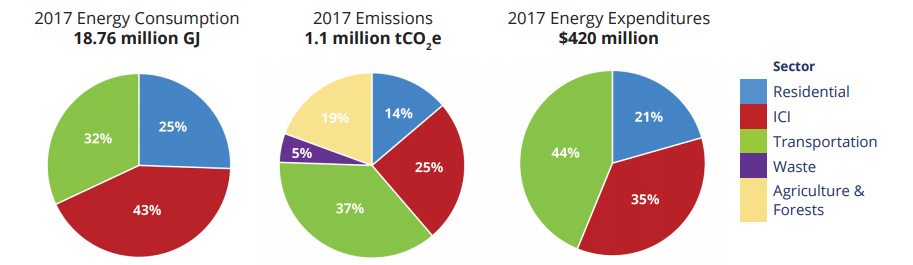 Source: Kingston 2017 Community GHG Inventory Update
Rationale for Retrofits
Energy use in buildings is a considerable cost to citizens annually (for example, $4.5B in Toronto, or $1,720 per person per year)
The vast majority of energy spending does not stay in the municipality (80% of Toronto’s energy spending leaves the city, draining $3.5bn from the local economy annually, $1338 per person per year)
Retrofits are needed Now
There are 3.7 million single-detached and single-attached households in Ontario 
To reach a modest target - 60% of homes energy efficient by 2050 - Ontario would have to perform deep energy efficiency renovations in 2% of homes every year starting in 2019 (or 74,000 home renovations per year)
This would need many new skilled workers
Retrofits Focused on the Building Envelope
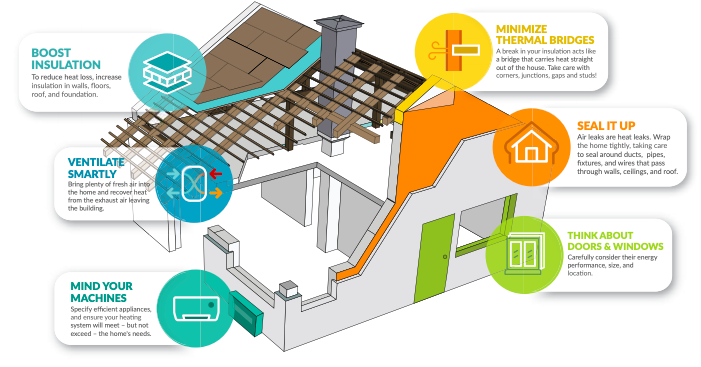 Benefits of retrofits: For the Homeowner
Utility bill savings
More comfortable and healthier home
Increased property value
Reduced vulnerability to energy price fluctuations
Greater resilience to power outages and extreme temperatures
[Speaker Notes: Increased property taxes from improved buildings stock
Retrofits are good for the local economy, they increase GDP and create local jobs
Energy efficiency measures can offset increased electricity demand reducing the need to build new capacity and infrastructure
Burning fuels produces air pollution, therefore cleaner air when less fossil fuels are burned
Utility bill savings from less energy use
Homeowners with retrofits most commonly report increased comfort from less drafty homes with more uniform temperature throughout.  Indoor air quality can also be improved with retrofits.
Homeowners benefit from greater resilience to energy price fluctuations, power outages and extreme temperatures]
Benefits of retrofits: For the Municipality
Reduces municipal GHGs
Increases property tax revenue from improved local building stock
Generates local economic benefits and jobs
Reduces pressures on energy infrastructure
Reduces local air pollution
Benefits of Retrofits
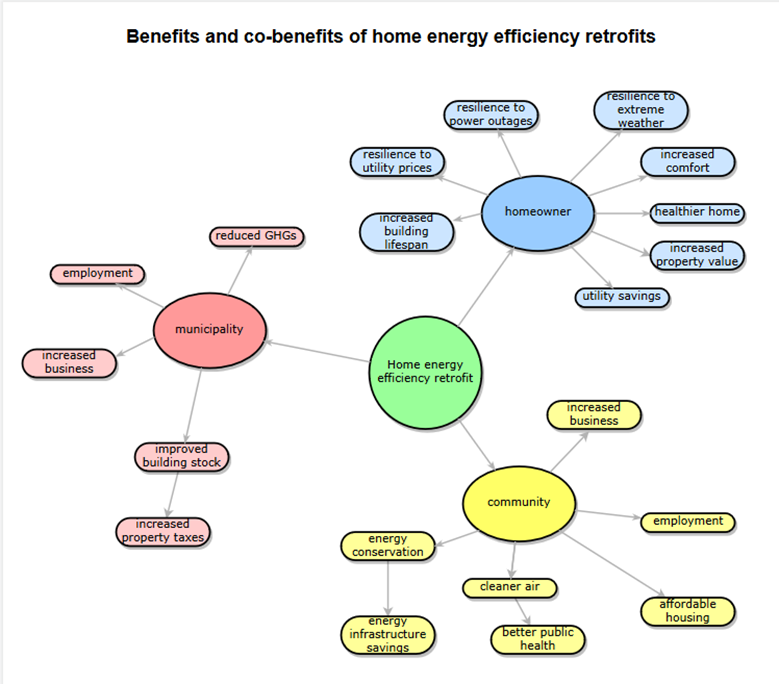 Barriers to retrofits
High upfront costs ($20k+) but extended paybacks (10-15 years)
Short term ownership (many residents sell their homes in 5-8 years)
Uncertain utility bill savings
Split incentives with rentals
Retrofits are undervalued by homeowners
[Speaker Notes: Retrofits can be very expensive
We have low fuel prices right now making energy efficiency less cost effective with longer payback periods
With rentals, landlords are responsible for paying for retrofits but tenants may reap all the utility savings.  This means that landlords have very little incentive to do the retrofits.
Undervaluation of energy efficiency retrofits is a big challenge.  Programs should plan and budget for marketing to communicate the benefits of retrofits and ensure high participation rates.  

The result is that municipalities have to date have made little progress in reducing GHGs from residential buildings through retrofits.  Municipalities cannot generally offer financial incentives or reduce residential energy use through regulation, but they can offer LIC/PACE financing.]
LIC/PACE – a municipal financial tool for encouraging retrofits
LIC/PACE financing is a no net cost tool that municipalities can use to encourage residential GHG reductions through retrofits
LIC = Local Improvement Charge
PACE = Property Assessed Clean Energy
LIC = PACE (Same program/finance concept)
[Speaker Notes: PACE is the term most commonly used across Canada and the US
Up to now, Clean Air Partnership has mostly used the LIC term, but we are switching to PACE since this is the term most commonly used across North America for this type of program]
LIC/PACE – a financing solution
A Local Improvement Charge (LIC) is a special temporary charge added to the property tax bill to pay for improvements that benefit a property owner
In 2012, the Ontario Ministry of Municipal Affairs and Housing amended the Municipal Act to allow municipalities to use LICs for energy efficiency, renewable energy, water conservation measures
Each municipality must pass its own by-law to enable LIC/PACE financing for retrofits
[Speaker Notes: On]
LIC/PACE – how they work
Homeowner chooses retrofit measures based on approved list created by the program administrator
Retrofits are paid for with a long term, low interest loan from municipality
Loan is repaid through charges on homeowner’s property taxes
[Speaker Notes: High level overview, next webinar will go into this in much more detail

Loan is tied to the property, not the owner.  This makes retrofits appealing to homeowners who do not anticipate staying in their home long enough to make the retrofit cost effective.  Since the new homeowner benefits from the retrofit measures, so too do they make the regular payments for them.

Full cost, including the administrative costs are covered by the loan.  Therefore this program has no net cost to the municipality and the taxpayers.]
LIC/PACE - advantages
Low-interest, long term loan for the homeowner
Loan is tied to the property and transfers when the home is sold
Homeowner can pay off remaining balance at any time without penalty
Municipalities can achieve GHGs targets
No net cost to the municipalities (small admin fee added)
[Speaker Notes: Loan payments may be closely tied to utility bill savings
Competitive loan terms may open door for lower income households to consider retrofits]
LIC/PACE - challenges
Municipal access to capital and debt load issues
Municipal lack of administrative capacity and resources
Resources to design new programs
Marketing for high participation rate
Concerns from 
Realtors and homebuyers 
Mortgage lenders
Loan providers (municipalities or financial institutions)
[Speaker Notes: Municipalities must provide the loans to the homeowners.  These are fully paid back, so there is no net cost but they must find a source of financing.  Often this comes from budget surpluses, but can also come from Infrastructure Ontario loans, municipal bonds and debentures, grants and other sources.  This will be covered in far more detail in a future webinar.
This program requires some municipal administration – the capacity and resources must be in place.  Administration fees added to the LIC/PACE loan can cover these costs.
It takes time and resources to develop new LIC/PACE programs,
Many LIC/PACE programs have had low participation rates.  It is important to plan and budget for marketing to draw in qualified homeowners.
Concerns have been raised about this program by realtors, homebuyers, mortgage lenders and loan providers.  These will be covered in greater detail in future webinars.]
Toronto LIC program: Home Energy Loan Program (HELP)
Introduced in 2014
Max financing value of $75K or 10% of home value
3.7-4.4% interest for 5-20 years
Municipally financed through budget surpluses and Green Debentures
Outcomes (May 2019)
187: completed residential retrofit projects
$22,000: Project cost (average)
28%: GHG reductions (average)
30%: Energy Reductions (average)
$560: Yearly Operating Cost Savings (average)
[Speaker Notes: Example from Toronto
Toronto experienced lower than expected uptake in the program.  As I will discuss in future webinars, many of the barriers to uptake have been addressed.  The energy reductions achieved are impressive, however.]
Home Energy Improvements covered by HELP
LIC/PACE – Nova Scotia example
3 programs covering 7 municipalities
Introduced in 2014 and 2016
Max financing of $10,000-$20,000 or 10% of home value
3.7-4.18% interest for up to 10 years
Financed through budget surpluses and loans
Administered by non-profit or private company
Outcomes
Up to 50 projects/year funded
LIC/PACE – Quebec example
1 pilot program covering 3 municipalities
Ran 2016-2017
Max financing of $10,000-$20,000 
1% interest for up to 20 years
Financed through budget surpluses and supported with a grant 
Administered by non-profit
Outcomes
24 participants
Avg loan $13,000
Avg 29% energy reductions
LIC/PACE – Edmonton (TBD)
Currently in development by the City of Edmonton, potentially administered by Energy Efficiency Alberta (EEA)
Still uncertainty over future of EEA
LIC/PACE – US example
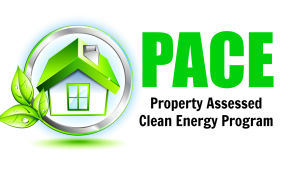 R-PACE = residential PACE
Introduced in 2008
Active programs in at least 4 states
Many programs use 3rd party financing and administration
 Outcomes (May 2018)
220,000 retrofits
Value of more than $5 Billion US
42,000 jobs created
[Speaker Notes: C-PACE programs that target the commercial sector have been more widely adopted in the US
3rd party financing may be more challenging to set up in Canada because of legal and regulatory differences.
Very impressive outcomes for the program.]
LIC/PACE program design elements
Target homes
Homeowner eligibility
Home energy evaluation or audit
Eligible projects and measures
Eligible contractors
Program administration
Target Homes
To maximize GHG reductions and economic benefits, a program should target (initially) worst performers:
Older homes
Homes heated with wood or heating oil
Low income housing

Other potential targets include:
Homes undergoing renovations
Homes replacing a furnace
New homeowners
Homeowner Eligibility
Requirements (O.Reg 586/06):
Applicant is homeowner 
All property owners consent to participation
Home is in applicable municipality
Suggested requirements:
Home is a detached, semi-detached or row-house
Property is in good standing on property taxes and utility bills
Optional:
Homeowner passes a credit check
Mortgage lender approval (not recommended)
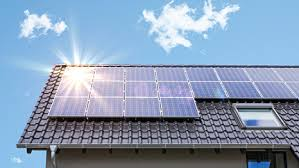 [Speaker Notes: Credit check often used in US programs]
Mortgage Lender Approval
Purpose:
To ensure low risk of default on payments
To ensure participation in program does not breach mortgage terms
CMHC has not yet issued a formal position on LIC/PACE loans
Proven to be a barrier to participation
Nearly half of Toronto HELP applicants did not get approval from the mortgage lender
Can delay process/ add to burden
[Speaker Notes: Mortgage lender will only give approval if there is low risk of default on mortgage payments thus also low risk of default on LIC/PACE
homeowners with mortgage insurance are often denied
Some mortgage terms limit the amount of other debt the homeowner can take on.  LIC/PACE program debt is tied to property not homeowner 
QU and NS used E performance or cost-effectiveness criteria to ensure utility savings close to repayment costs]
Home Energy Evaluation or Audit
Personalized assessment of home performed by certified energy advisor to provide high impact recommendations
May be performed before and after a retrofit to verify impacts
Can add to retrofit cost and be inconvenient for homeowners
Some areas lack qualified auditors
Eligible Products and Measures
Projects must improve energy efficiency and reduce GHGs
Useful life of measure should be equal to the financing term
Products should meet regulatory and energy efficiency standards
Many programs have product eligibility lists

Optional:
Use of pre-defined product list or package of measures
[Speaker Notes: Eg EnergyStar
Greater participation achieved when project eligibility has been broadened eg solar projects, EV charging infrastructure, water efficiency, cool roofs]
Program Management Types
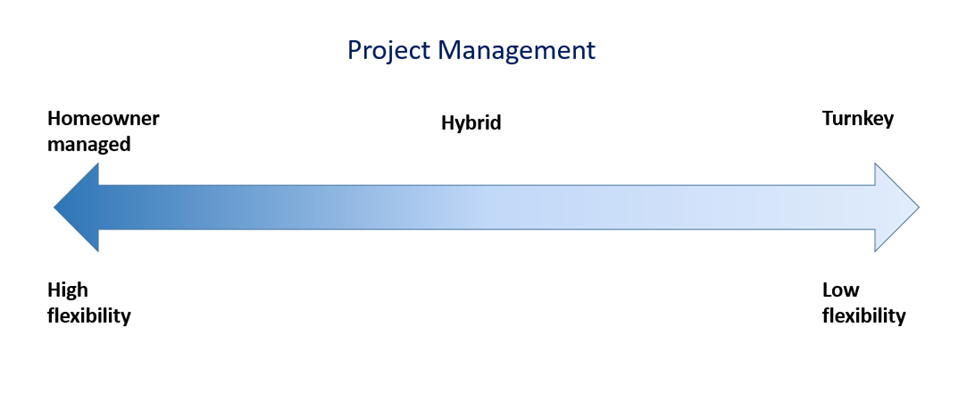 Homeowner Managed vs. Turnkey Advantages
[Speaker Notes: -tradespeople can recommend retrofit measures and LIC/PACE financing when hired for other renovations]
Risks to Program Success
Lack of uptake by customers and/or municipalities
Lack of qualified contractors/assessors
Home resale impact from liens
Mortgage default/loan loss
Poor quality work or energy savings not realized
30
22
Stakeholder Engagement
For successful programs and high uptake, need to work with:
Municipalities
Contractors and installers
Energy auditors or assessors
Hardware and renovation businesses
Financial partners
Outreach and Marketing partners 
Utilities and incentive providers
Real estate agents
[Speaker Notes: Municipalities – help design initial program and pass LIC by-law
	- may have administrative, financial, marketing roles
Contractors/installers – help market the program
	-need to understand the value of retrofits
	-may need to build capacity
Energy auditors – help market the program
	- perform energy audits 
	-make retrofit recommendations
	-may need to build capacity
Hardware and renovation businesses – supply retrofit materials
	- may help market the program
Financial partners – may provide capital for loans, loan loss reserves, 
Outreach and marketing partners – market the program
Utilities and incentive providers –may help market the program
Real estate agents – explain LICs on homes 
	-need to understand the value of retrofits]
Clean Air Partnership’s work on Retrofits
The 2013 Collaboration on Home Energy Efficiency Retrofits in Ontario (CHEERIO) project included 20 Ontario municipalities jointly exploring the opportunities and risks (managed by Clean Air Partnership)
The Climate Action Support Centre is the most recent  project by CAP working with a group of 8 municipalities to collaborate on a toolkit to facilitate pilot residential retrofit program
Thank you!
Vanessa Cipriani
vcipriani@cleanairpartnership.org
www.cleanairpartnership.org
33